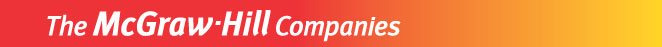 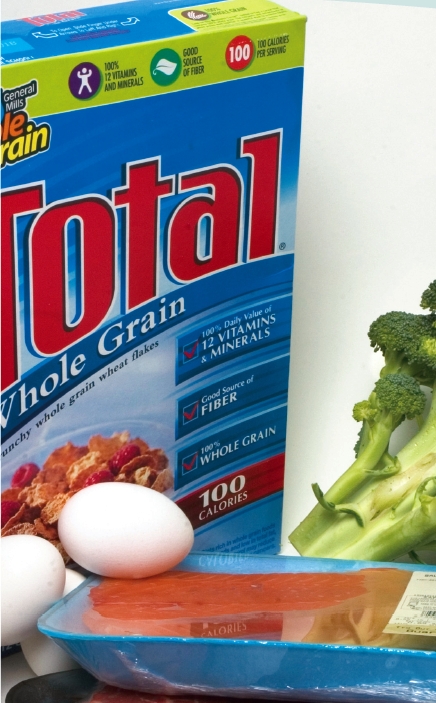 Chapter 2
Atoms, Molecules, and Ions
Copyright McGraw-Hill 2009
2
2.1 The Atomic Theory
5th century B.C. - Greek philosopher Democritus proposed that all matter consists of very small, indivisible particles, which he named atomos (meaning uncuttable or indivisible) 
No support was given to this theory by contemporaries Plato or Aristotle
1808 - English scientist and school teacher John Dalton formulated an accurate definition of the indivisible building blocks of matter that we call atoms
Copyright McGraw-Hill 2009
3
Lavoisier’s Laws
Law of Conservation of Mass:  In a chemical reaction, the total mass of the products = the total mass of the reactants.

(Very close to true: E = mc2, so when energy is released or absorbed there are extremely tiny changes in mass)
Law of definite proportions states that different samples of a given compound always contain the same elements in the same mass ratio.
 Examples
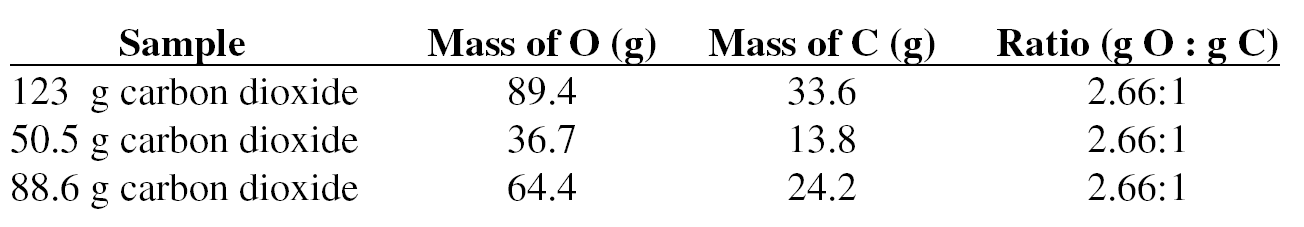 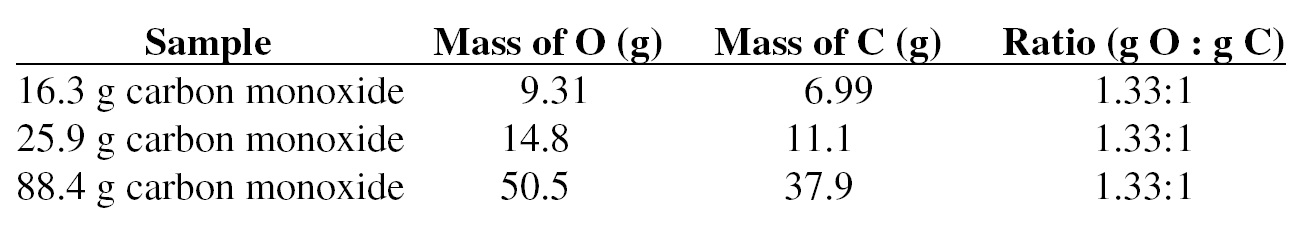 Copyright McGraw-Hill 2009
5
Law of multiple proportions states that if two elements can combine to form more than one compound with each other, the masses of one element that combine with a fixed mass of the other element are in ratios of small whole numbers.
Example
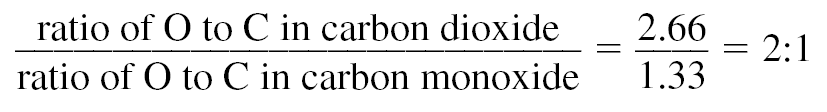 Copyright McGraw-Hill 2009
6
Dalton’s atomic theory
Elements are composed of extremely small particles called atoms.
All atoms of a given element are identical, having the same size, mass, and chemical properties*. 
The atoms of one element are different from the atoms of all other elements.

*Dalton wasn’t quite right on this point—more on “isotopes” later
Copyright McGraw-Hill 2009
7
Compounds are composed of atoms of more than one element. In any given compound, the same types of atoms are always present in the same relative numbers.
A chemical reaction rearranges atoms in chemical compounds; it does not create or destroy them.
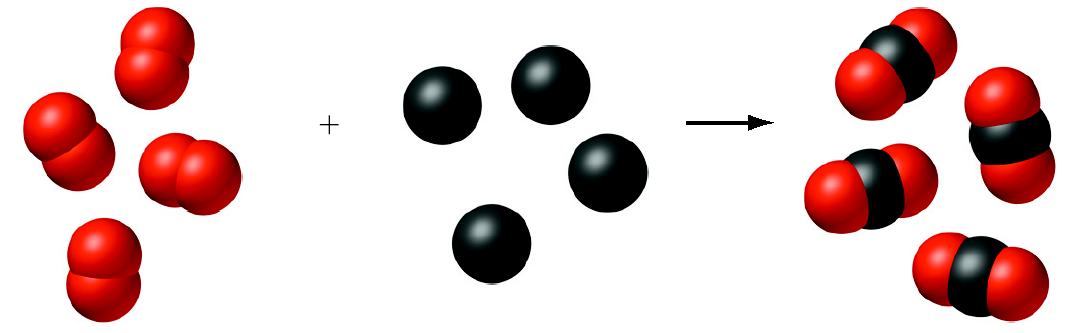 Combination of oxygen and carbon to form carbon dioxide
Copyright McGraw-Hill 2009
8
Illustration of the Law of Multiple Proportions
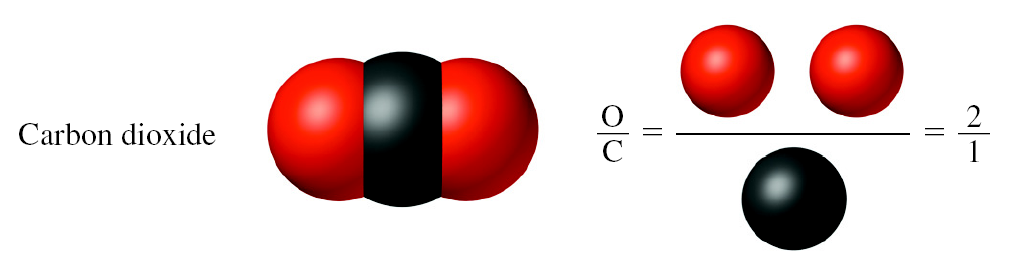 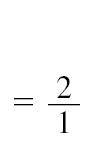 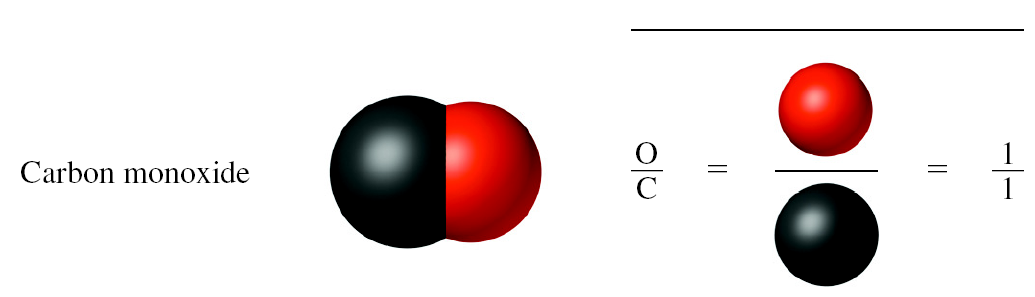 Copyright McGraw-Hill 2009
9
2.2 The Structure of the Atom
Atoms are the basic unit of an element that can enter into a chemical reaction
By mid 1800’s it became evident that atoms are divisible - there is an internal structure to the atom. (subatomic particles)
Copyright McGraw-Hill 2009
10
Discovery of the electron
J.J. Thomson
 discovered the ratio of the electric charge to the mass of an individual electron using the cathode ray tube
 (−1.76  108 C/g ); C = coulomb
Copyright McGraw-Hill 2009
11
Cathode Ray Experiment
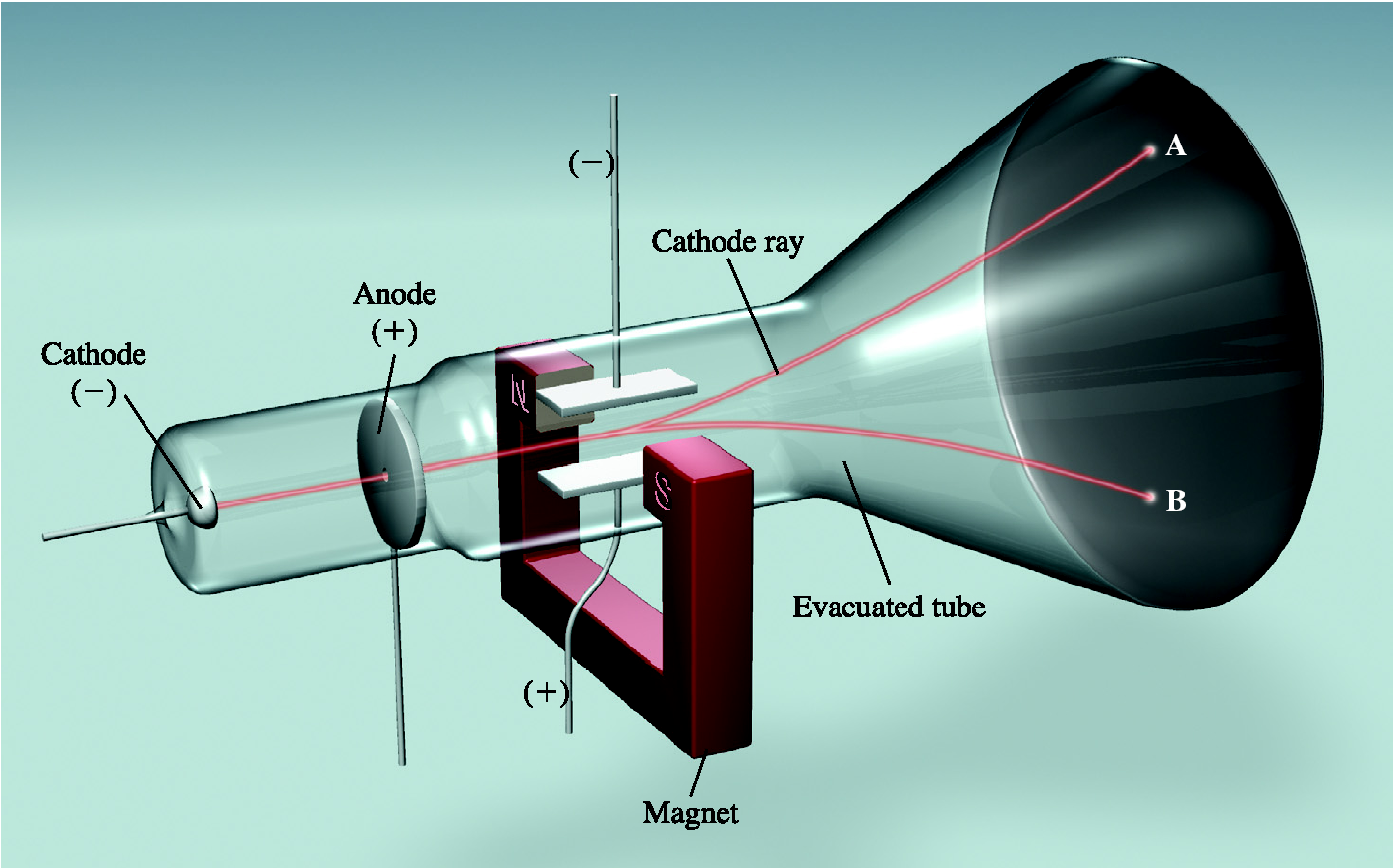 Copyright McGraw-Hill 2009
12
Effect of a Magnetic Field on a Cathode Ray
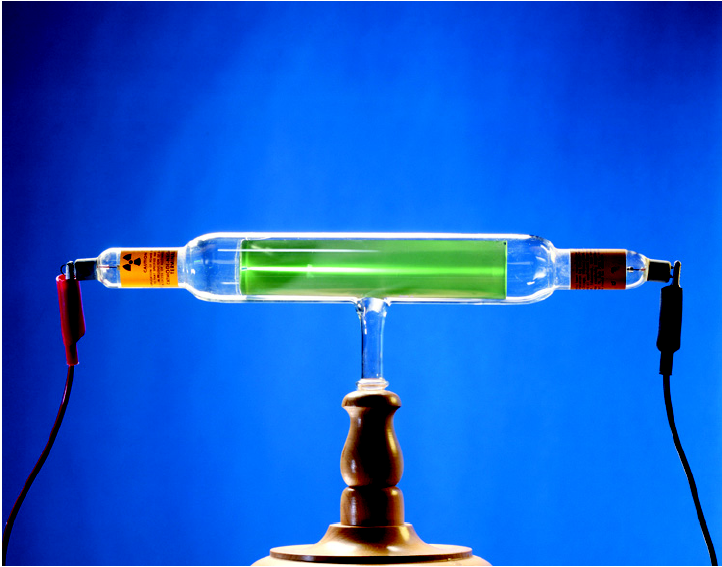 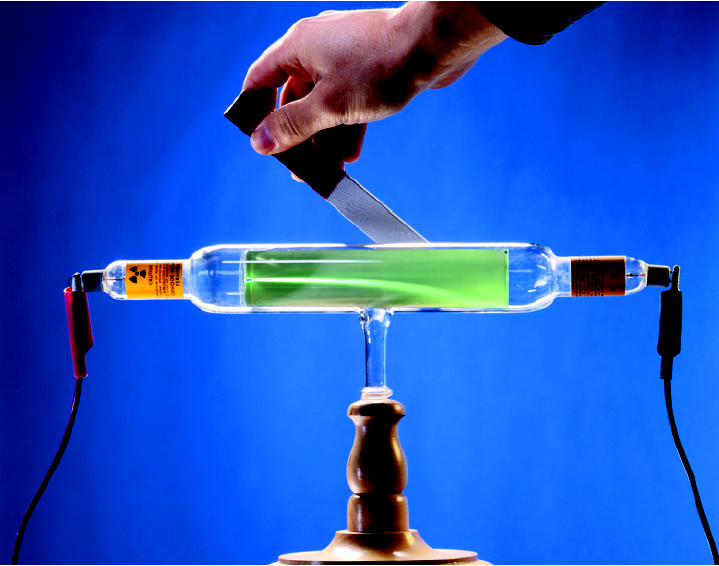 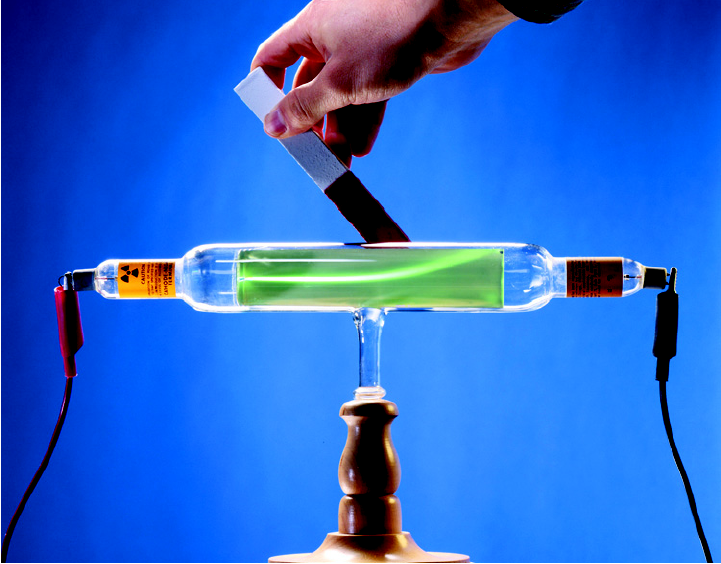 Copyright McGraw-Hill 2009
13
Millikan
Determined the charge on an electron
−1.66022 x 10−19 C
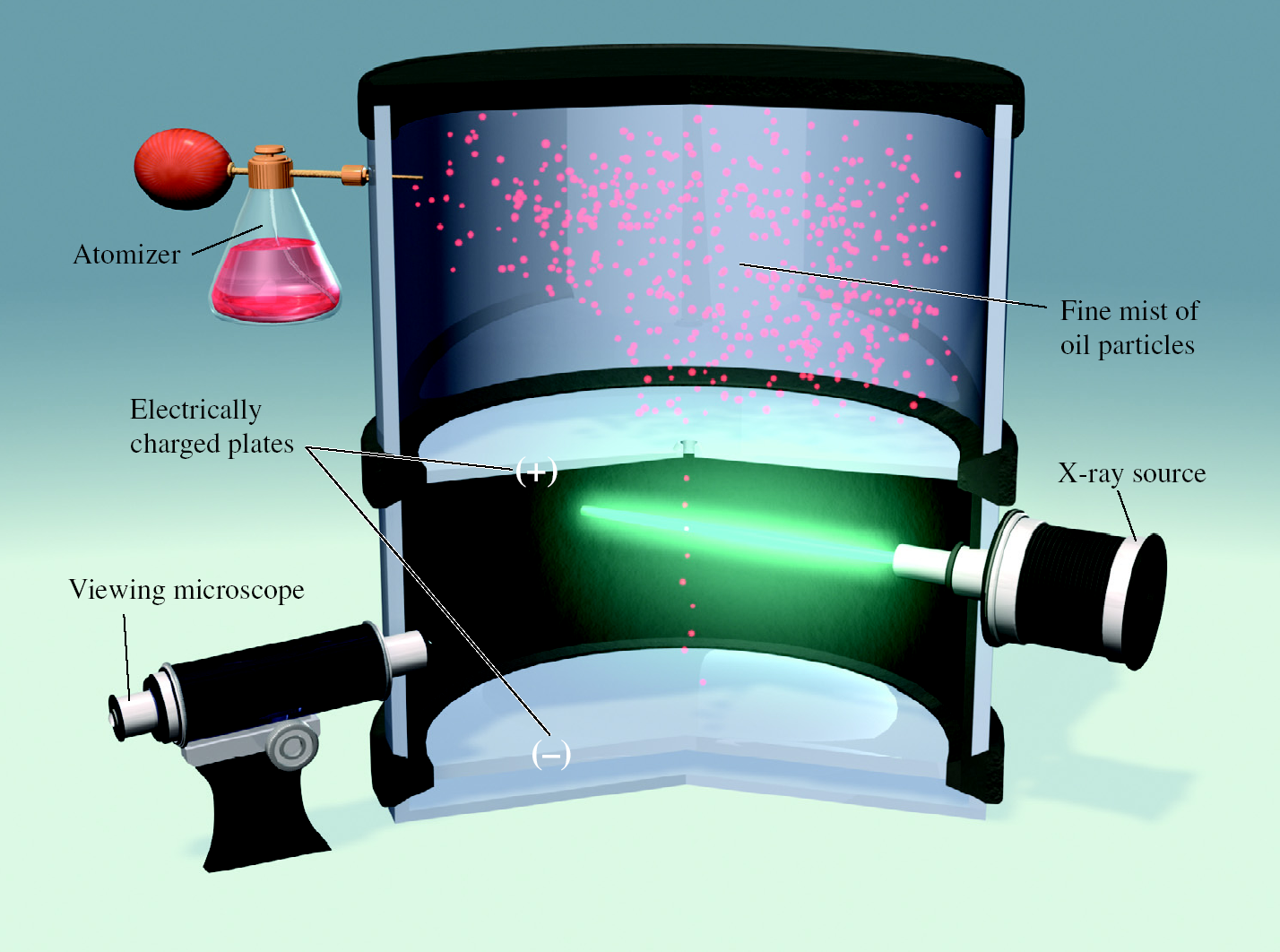 Copyright McGraw-Hill 2009
14
The mass of the electron could be derived from
Millikan’s charge
      −1.66022 x 10−19 C
Thomson’s charge to mass ratio 
−1.76  108 C/g
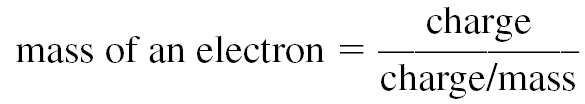 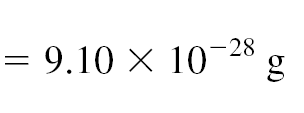 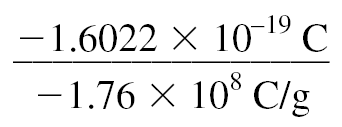 mass of electron
Copyright McGraw-Hill 2009
15
Radioactivity – historical prespective
1895 -Wilhelm Röentgen - German physicist 
Noticed that cathode rays caused glass and metal to emit another type of ray 
He named the rays “X rays” because of their mysterious nature 
Caused fluorescence
Were not deflected by a magnet
Copyright McGraw-Hill 2009
16
Antoine Becquerel - French physicist 
Accidentally discovered that uranium darkened photographic film
Marie Curie (a student of Becquerel) suggested name “radioactivity” 
Rays were highly energetic and not deflected by a magnet
However, rays arose spontaneously unlike the rays discovered by Röentgen
Copyright McGraw-Hill 2009
17
Radioactive, describes a substance that spontaneously emits radiation
Type of radioactivity
Alpha () - positively charged particles
Beta ( ) - electrons
Gamma ( ) - no charge and are unaffected by external electric or magnetic fields.
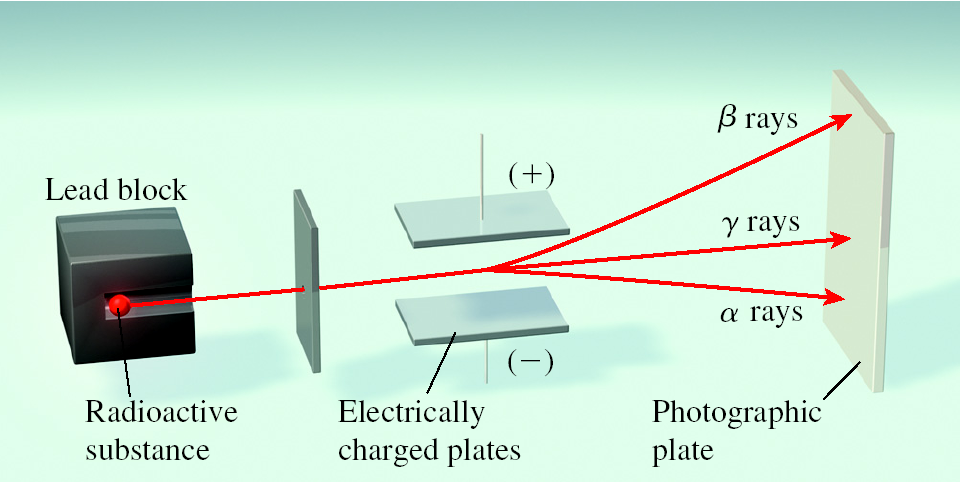 Copyright McGraw-Hill 2009
18
The Nuclear Atom
1900’s - atoms consisted of positively charged matter with electrons scattered throughout (plum-pudding model by Thomson) 
1910 - Rutherford performed “gold-foil” experiment. 
Proposed a new model of the atom
Nucleus contained 
Positive charges (later called protons) 
Most of the mass of the atom
Copyright McGraw-Hill 2009
19
Rutherford’s Experiment
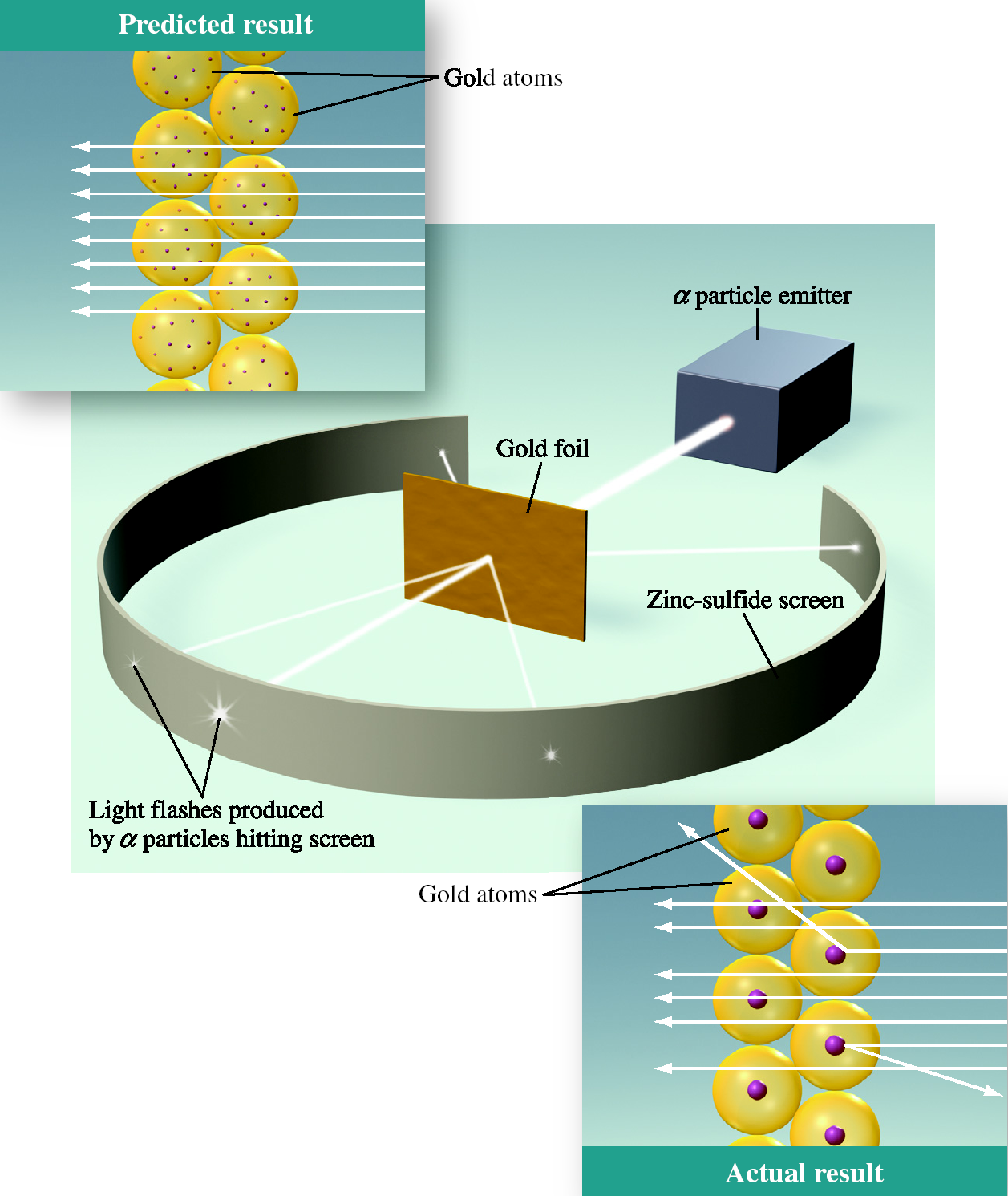 Copyright McGraw-Hill 2009
20
Rutherford’s model left one problem:
If H has a mass of 1
Then He should have a mass of 2 
But its mass is 4! 
1932 - James Chadwick 
Discovered the neutron
Third subatomic particle
Neutral charge
Copyright McGraw-Hill 2009
21
2.3 Atomic Number, Mass Number and Isotopes
The chemical identity of an atom can be determined solely from its atomic number
Atomic number (Z) - number of protons in the nucleus of each atom of an element
Also indicates number of electrons in the atom—since atoms are neutral
Copyright McGraw-Hill 2009
22
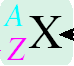 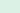 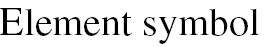 Mass number (A) - total number of neutrons and protons present in the nucleus 


Standard notation:
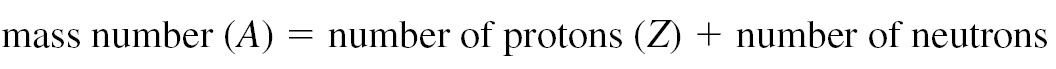 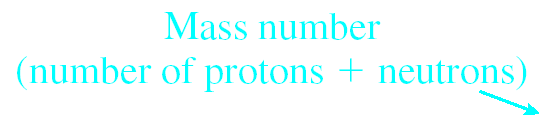 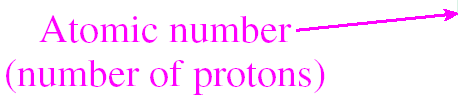 Copyright McGraw-Hill 2009
23
Isotopes 
All atoms are not identical 
	(as had been proposed by Dalton)
Same atomic number (Z) but different mass numbers (A)
Isotopes of Hydrogen
Hydrogen (protium) 	 		
Deuterium 	
Tritium
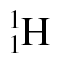 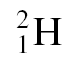 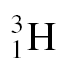 Copyright McGraw-Hill 2009
24
Sample In
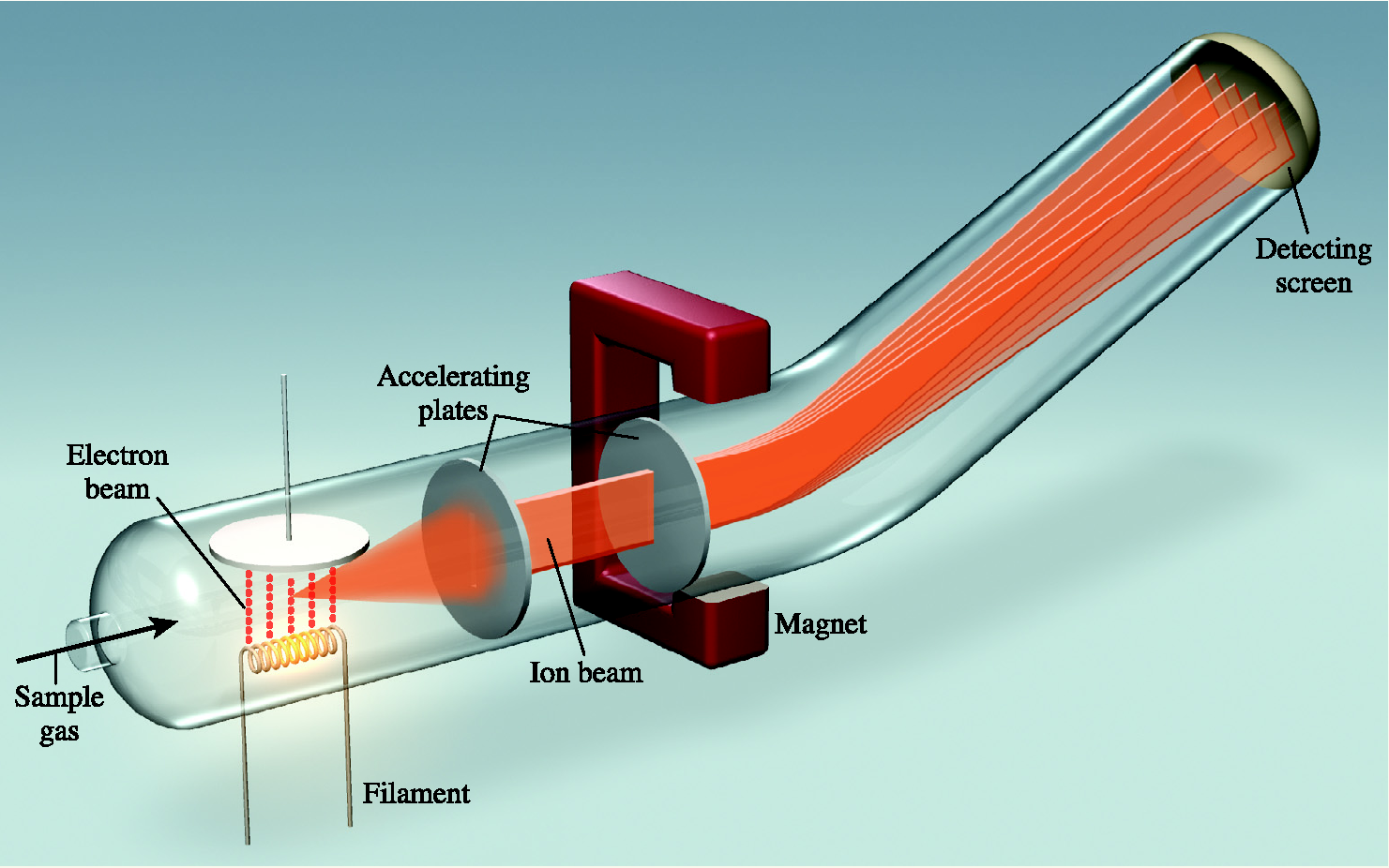 Data Out
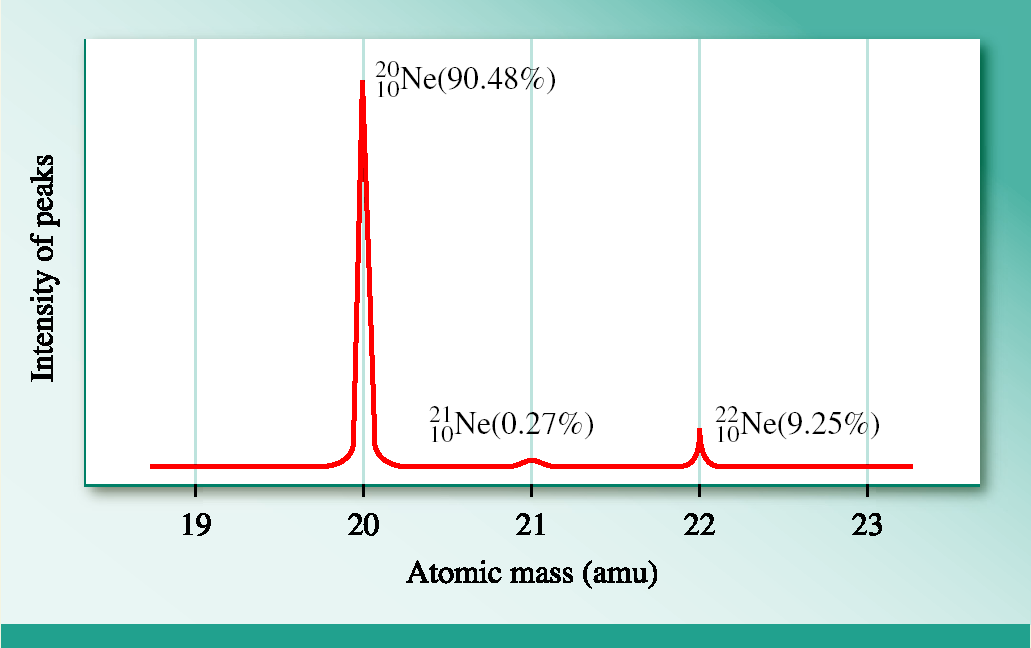 Mass Spectrometery
Copyright McGraw-Hill 2009
25
2.4 The Periodic Table
Periods - horizontal rows 
Families (Groups) - vertical columns 
Elements in the same family have similar chemical and physical properties 
Arranged in order of increasing atomic number
Copyright McGraw-Hill 2009
26
The Modern Periodic Table
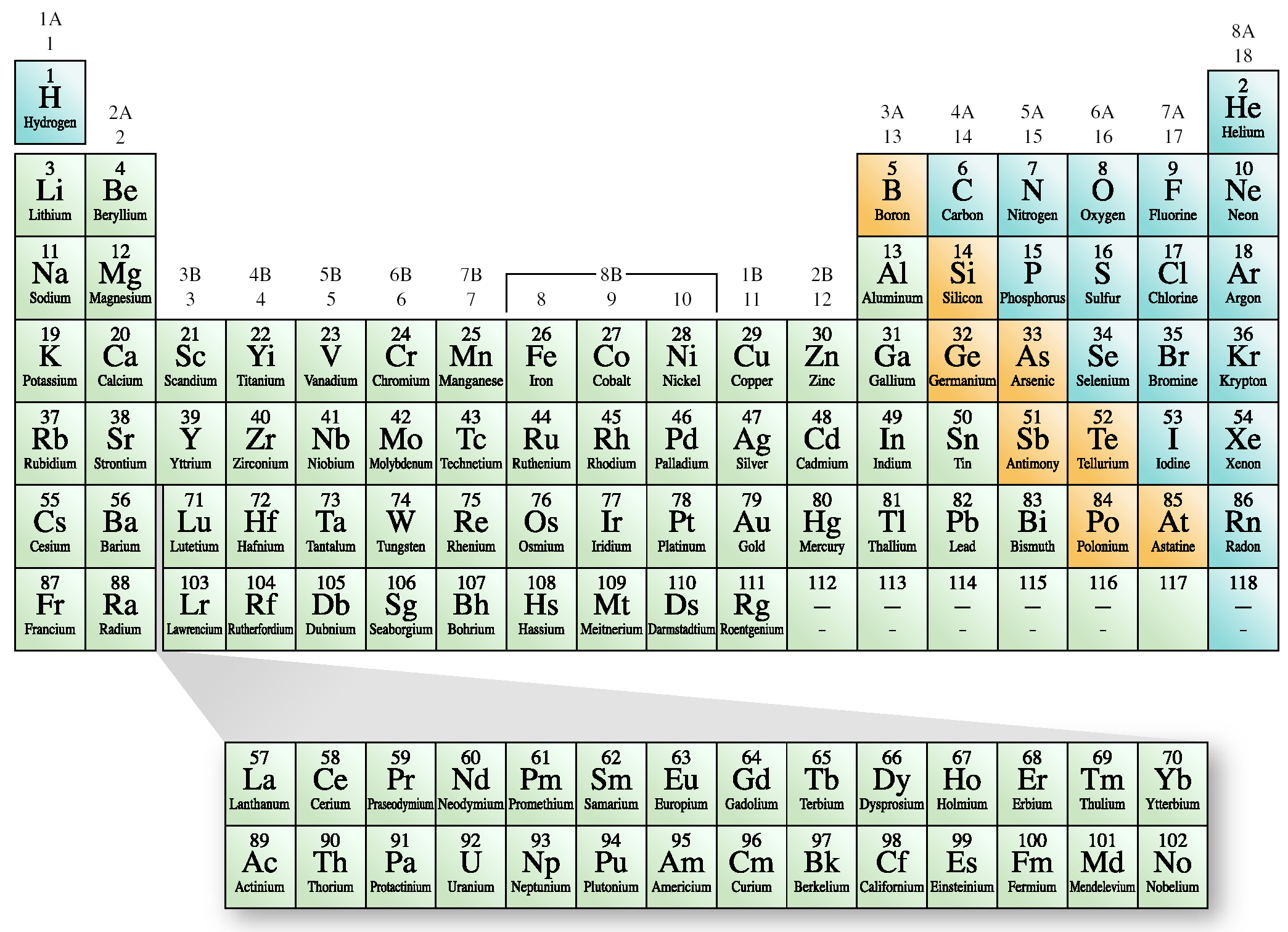 Ti
Copyright McGraw-Hill 2009
27
Metals - good conductors of heat and electricity (majority of elements on the table, located to the left of the stair step)
Nonmetals - nonconductors (located in upper right-hand corner)  
Metalloids - in between metals and nonmetals (those that lie along the separation line)
Copyright McGraw-Hill 2009
28
Groups (Families) on the Periodic Table
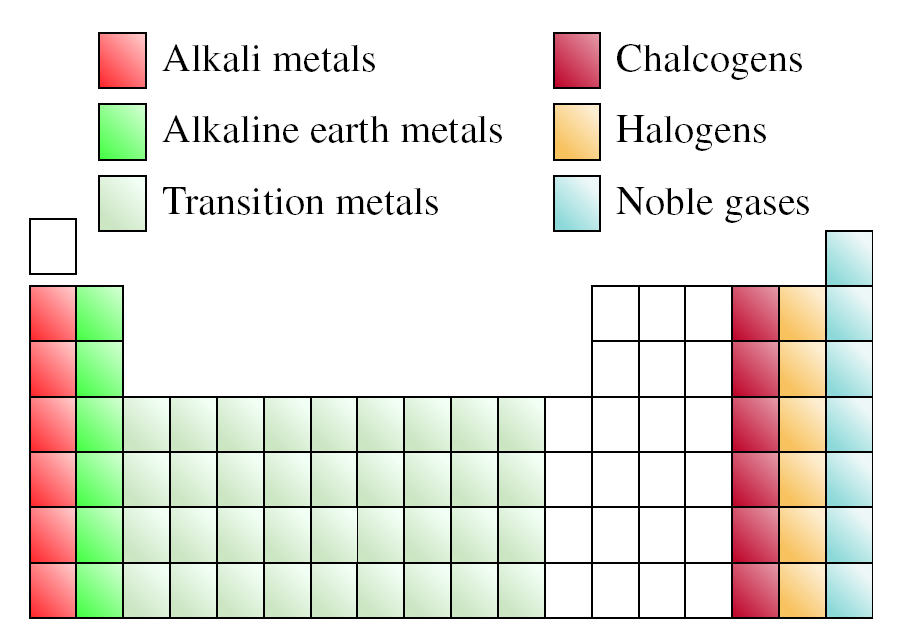 Copyright McGraw-Hill 2009
29
2.5 The Atomic Mass Scale and Average atomic Mass
Atomic mass is the mass of the atom in atomic mass units (amu)
Atomic mass unit is defined as a mass exactly equal to one-twelfth the mass of one carbon-12 atom
Carbon-12 (12 amu) provides the standard for measuring the atomic mass of the other elements
Copyright McGraw-Hill 2009
30
Why 1/12 the mass of Carbon-12?  You might think that this would work with any particular isotope (e.g. 1/7 the mass of Lithium-7).

The problem is that there is a difference in the mass of the atom as a whole, and the sum of the masses of its individual protons, neutrons, and electrons.   

When the particles bind together to form an atom, some of the mass is lost as “binding energy” according to:

E = mc2

Different atoms have differing amounts of binding energy, so one particular isotope had to be selected as the standard.
Average atomic mass
Masses on the periodic table are not whole numbers. 
Mass spectrometer provides information about percentages of different isotopes of each element. 
Periodic table mass is the weighted average of all of the isotopes of each element
Copyright McGraw-Hill 2009
32
Oxygen is the most abundant element both in
the Earth’s crust and in the human body.  The
atomic masses of its three stable isotopes,  16O
(99.757%), 17O (0.038%), and 18O (0.205%),
are 15.9949 amu, 16.9999 amu, and 17.9999
amu, respectively. Calculate the average atomic
mass of oxygen using the relative abundances
given in parentheses.
Copyright McGraw-Hill 2009
33
Steps: 
	1.	Convert each % into decimal abundance. (divide by 100) 
	2.  Multiply mass of each isotope by its fractional abundance. 
	3. 	Add the contributions together.
(0.99757)(15.9949 amu) + (0.00038)(16.9999 amu) +     		 (0.00205)(17.9999) = 15.999 amu.
*To four significant figures, this is the same as the mass given in the periodic table in the book: 16.00
Copyright McGraw-Hill 2009
34
The atomic masses of the two stable 
isotopes of copper,  63Cu (69.17%) and
65Cu (30.83%), are 62.929599 amu and
64.927793 amu, respectively. Calculate
the average atomic mass of copper.
(0.6917)(62.929599 amu) + (0.3083)(64.927793 amu) +     		 = 63.55 amu.
Copyright McGraw-Hill 2009
35
2.6 Molecules and Molecular Compounds
Molecule - combination of at least two atoms in a specific arrangement held together by chemical bonds 
May be an element or a compound
H2, hydrogen gas, is an element 
H2O, water, is a compound
Copyright McGraw-Hill 2009
36
Diatomic molecules: 
Homonuclear (2 of the same atoms) 
Examples: H2, N2, O2, F2, Cl2, Br2, and I2




Heteronuclear (2 different atoms)
Examples: CO and HCl
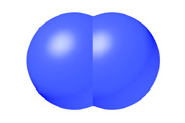 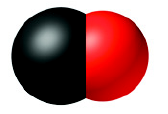 Copyright McGraw-Hill 2009
37
Polyatomic molecules: 
Contain more than 2 atoms 
Most molecules 
May contain more than one element 
Examples: ozone, O3; white phosphorus, P4; water, H2O, and methane (CH4)
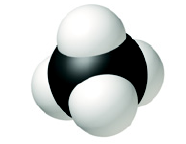 Copyright McGraw-Hill 2009
38
Molecular formula - shows exact number of atoms of each element in a molecule
Subscripts indicate number of atoms of each element present in the formula. 
Example: C12H22O11
Copyright McGraw-Hill 2009
39
Allotrope - one of two or more distinct forms of an element
Examples: oxygen, O2 and ozone, O3; diamond and graphite (allotropic forms of carbon) 
Structural formula - shows the general arrangement of atoms within the molecule.
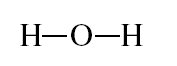 Copyright McGraw-Hill 2009
40
Naming molecular compounds
Binary Molecular compounds 
Composed of two nonmetals 
Name the first element
Name the second element changing ending to “-ide” 
Use prefixes to indicate number of atoms of each element
Copyright McGraw-Hill 2009
41
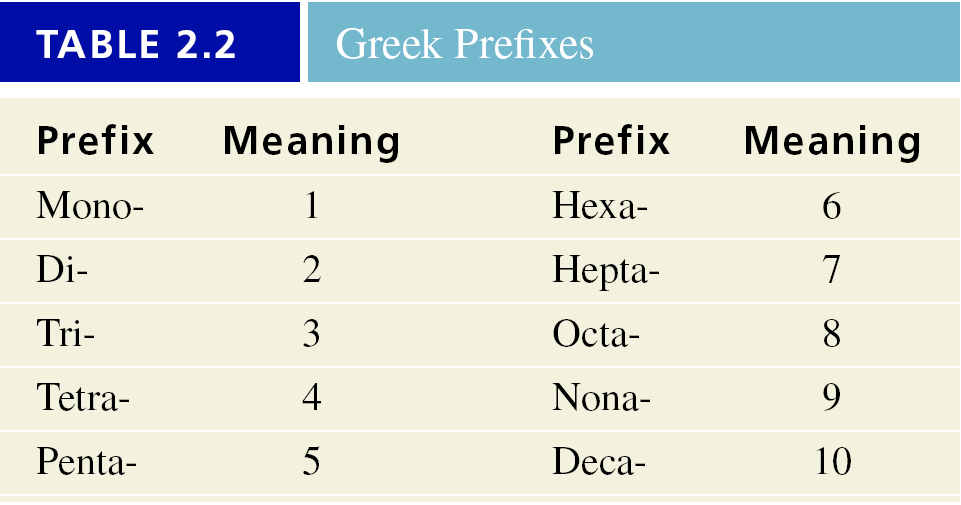 Copyright McGraw-Hill 2009
42
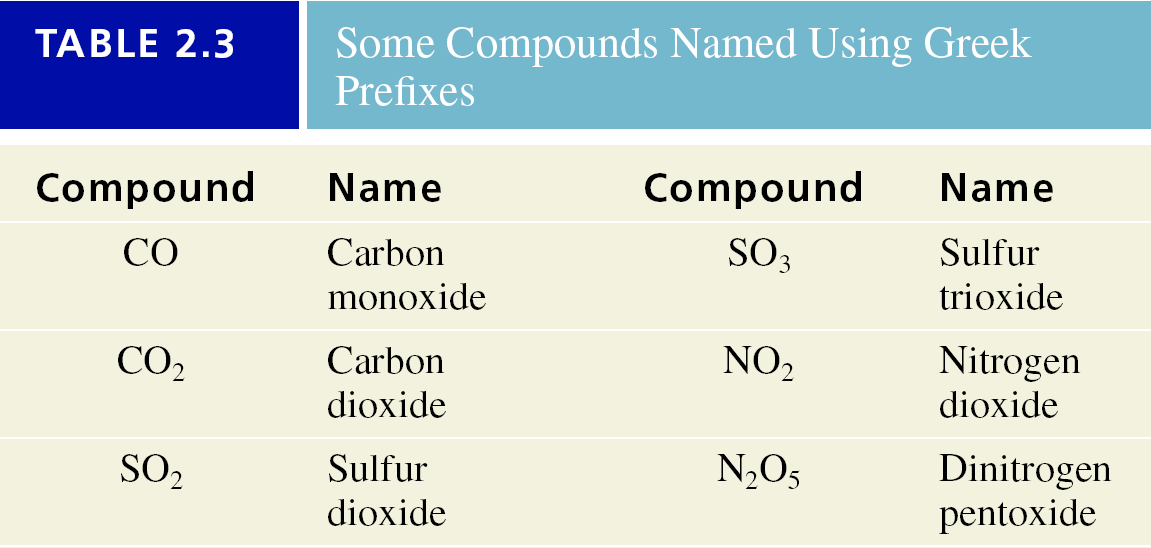 Copyright McGraw-Hill 2009
43
Name the following: 
NO2 
			nitrogen dioxide
N2O4
			dinitrogen tetraoxide

Write formulas for the following: 
Diphosphorus pentoxide
				P2O5
Sulfur hexafluoride
				SF6
Copyright McGraw-Hill 2009
44
Common Names
B2H6	diborane
SiH4	silane
NH3	ammonia
PH3	phosphine
H2O	water (vs. “dihydrogen monoxide)
H2S	hydrogen sulfide (vs. “dihydrogen sulfide”)
Copyright McGraw-Hill 2009
45
Acid - a substance that produces hydrogen ions (H+) when dissolved in water
Binary acids: 
Many have 2 names 
Pure substance
Aqueous solution 
Example: HCl, hydrogen chloride, when dissolved in water it is called hydrochloric acid
Copyright McGraw-Hill 2009
46
Naming binary acids
Remove the “–gen” ending from hydrogen (leaving hydro–)
Change the “–ide” ending on the second element to “–ic”
Combine the two words and add the word “acid.”
Copyright McGraw-Hill 2009
47
Name the following: 
HBr
  hydrogen bromide   hydrobromic acid

Write formulas for the following: 
Hydrochloric acid
         HCl(aq)
Hydrofluoric acid
         HF(aq)
Copyright McGraw-Hill 2009
48
Organic compounds - contain carbon and hydrogen (sometimes with oxygen, nitrogen, sulfur and the halogens.)
Hydrocarbons - contain only carbon and hydrogen
Alkanes - simplest examples of hydrocarbons
Many derivatives of alkanes are derived by replacing a hydrogen with one of the functional groups. 
Functional group determines chemical properties
Copyright McGraw-Hill 2009
49
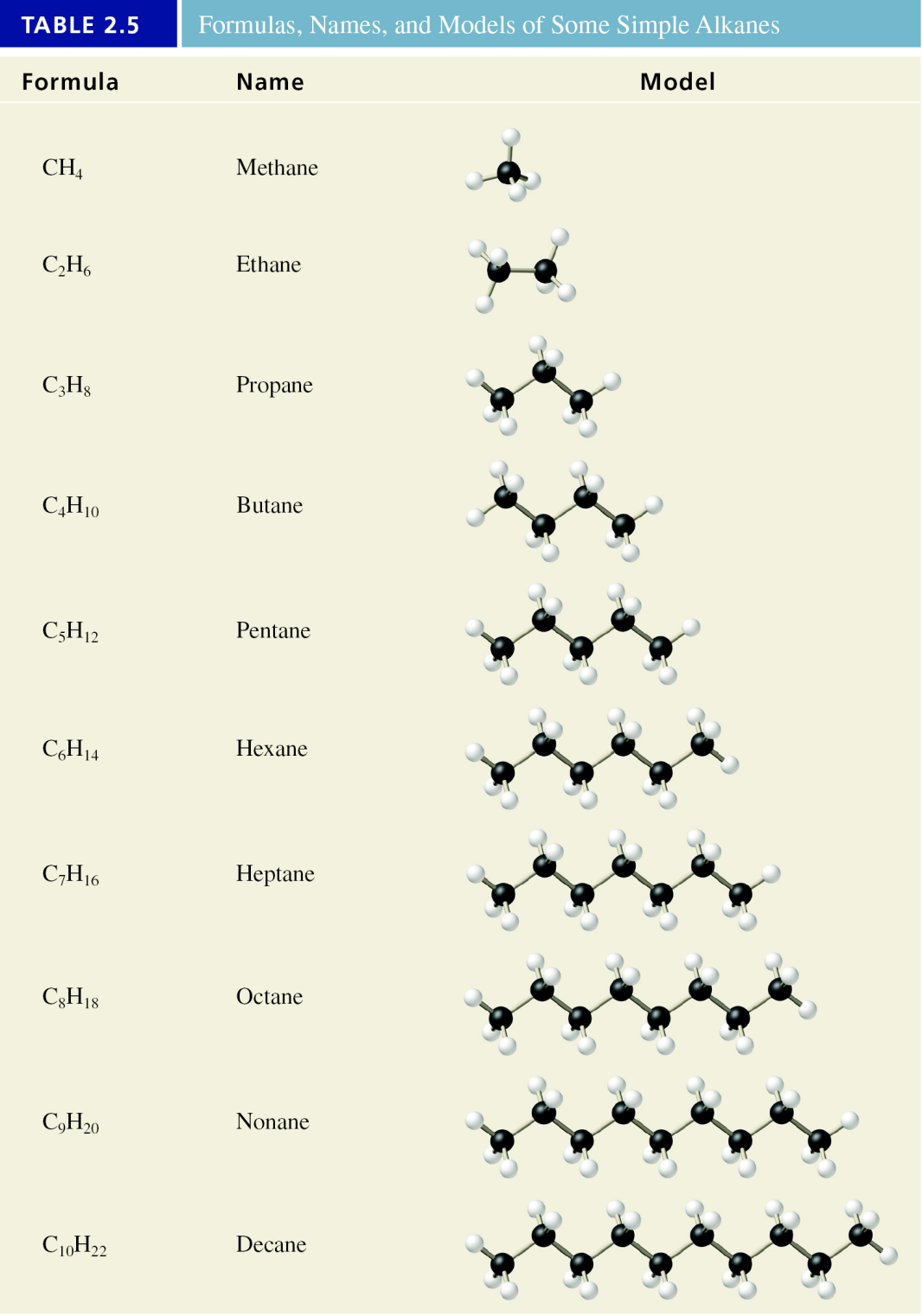 Copyright McGraw-Hill 2009
50
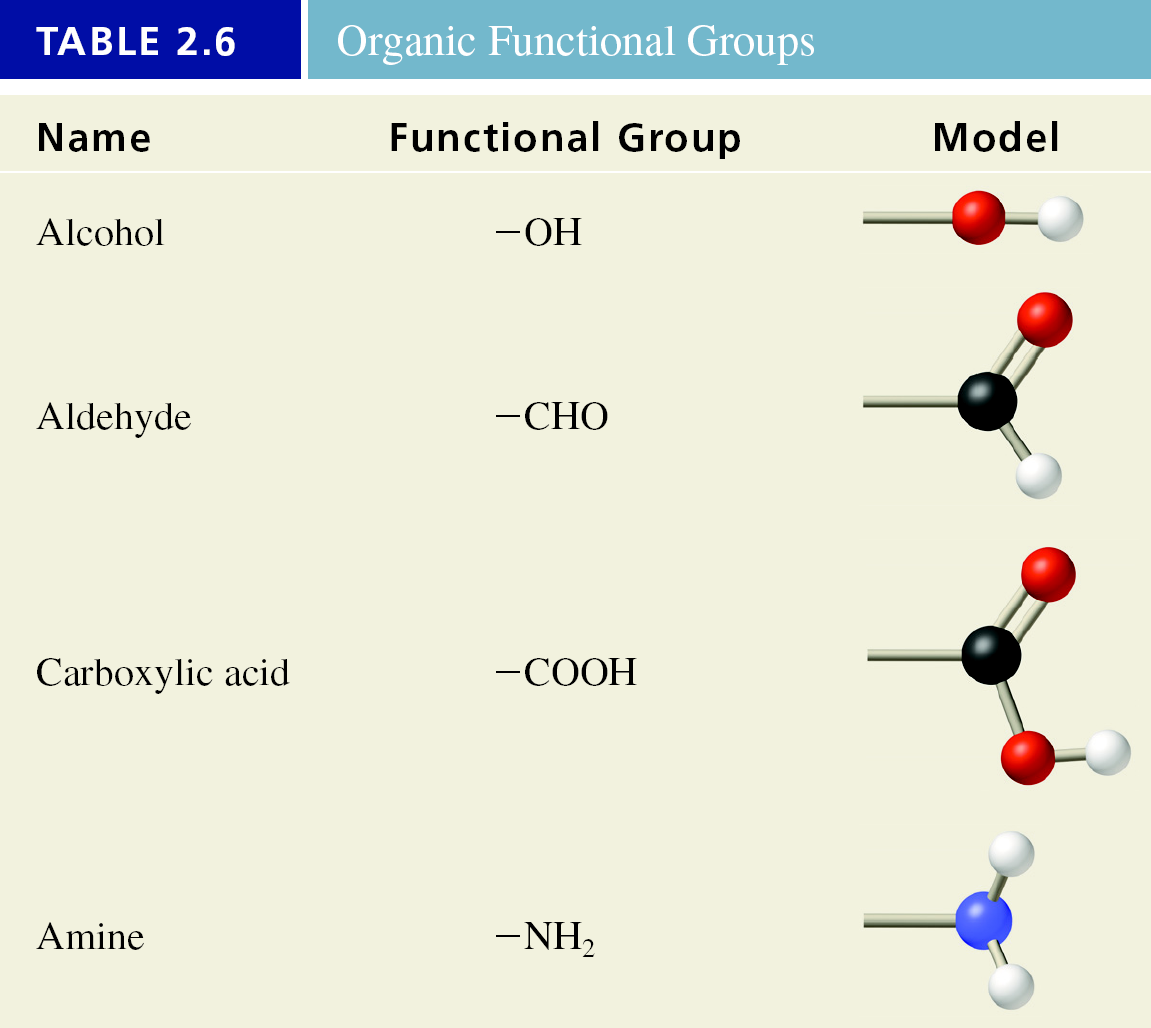 Copyright McGraw-Hill 2009
51
Empirical formulas reveal the  elements present and in what whole-number ratio they are combined.

Molecular(explicit) 	Empirical(simplest)
  		H2O2			        HO
		N2H4			        NH2
		H2O			        H2O
Copyright McGraw-Hill 2009
52
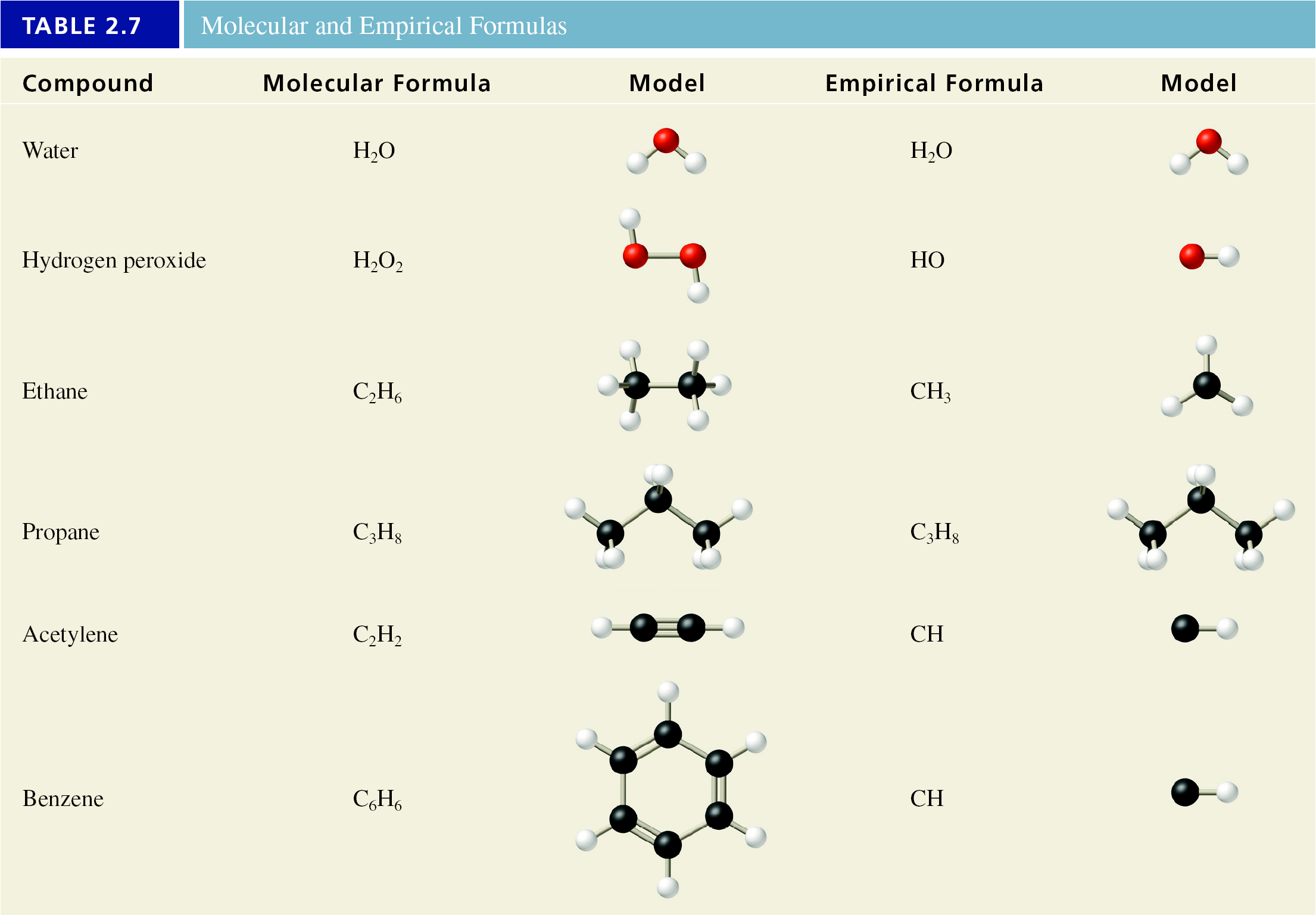 Copyright McGraw-Hill 2009
53
2.7 Ions and Ionic Compounds
Ion - an atom or group of atoms that has a net positive or negative charge
Monatomic ion - one atom with a positive or negative charge
Cation - ion with a net positive charge due to the loss of one or more electrons
Anion - ion with a net negative charge due the gain of one or more electrons
Copyright McGraw-Hill 2009
54
Common Monatomic Ions
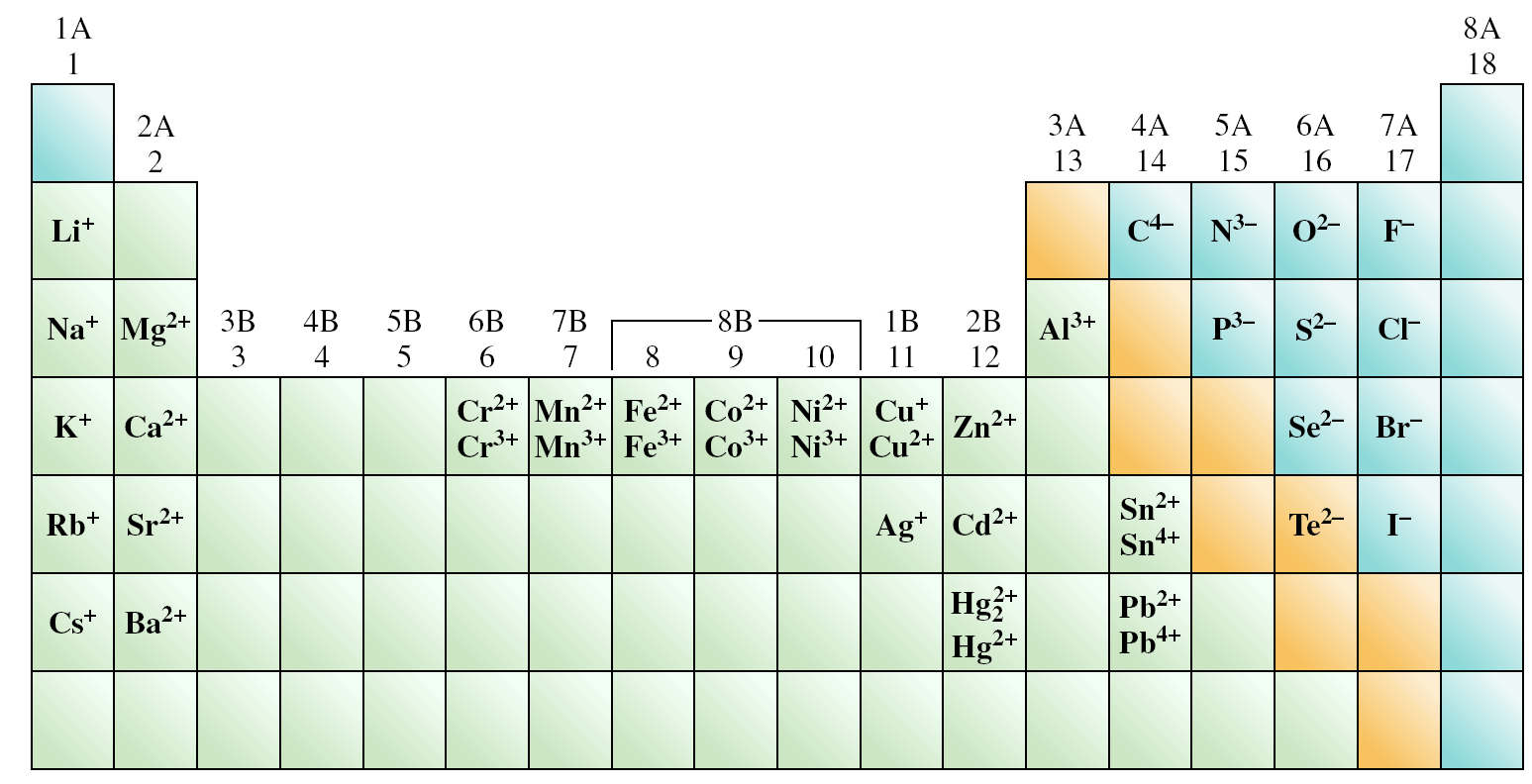 Copyright McGraw-Hill 2009
55
Naming ions
Cations from A group metals 
Name the element and add the word “ion”
Example: Na+, sodium ion
Cations from transition metals with some exceptions
Name element 
Indicate charge of metal with Roman numeral 
Add word “ion”
Example: Cu2+ ,copper(II) ion
Copyright McGraw-Hill 2009
56
Anions  
Name the element and modify the ending to “-ide” 
Example: Cl, chloride

Polyatomic ions - ions that are a combination of two or more atoms
Notice similarities - number of oxygen atoms and endings for oxoanions
Nitrate, NO3 and nitrite, NO2
Copyright McGraw-Hill 2009
57
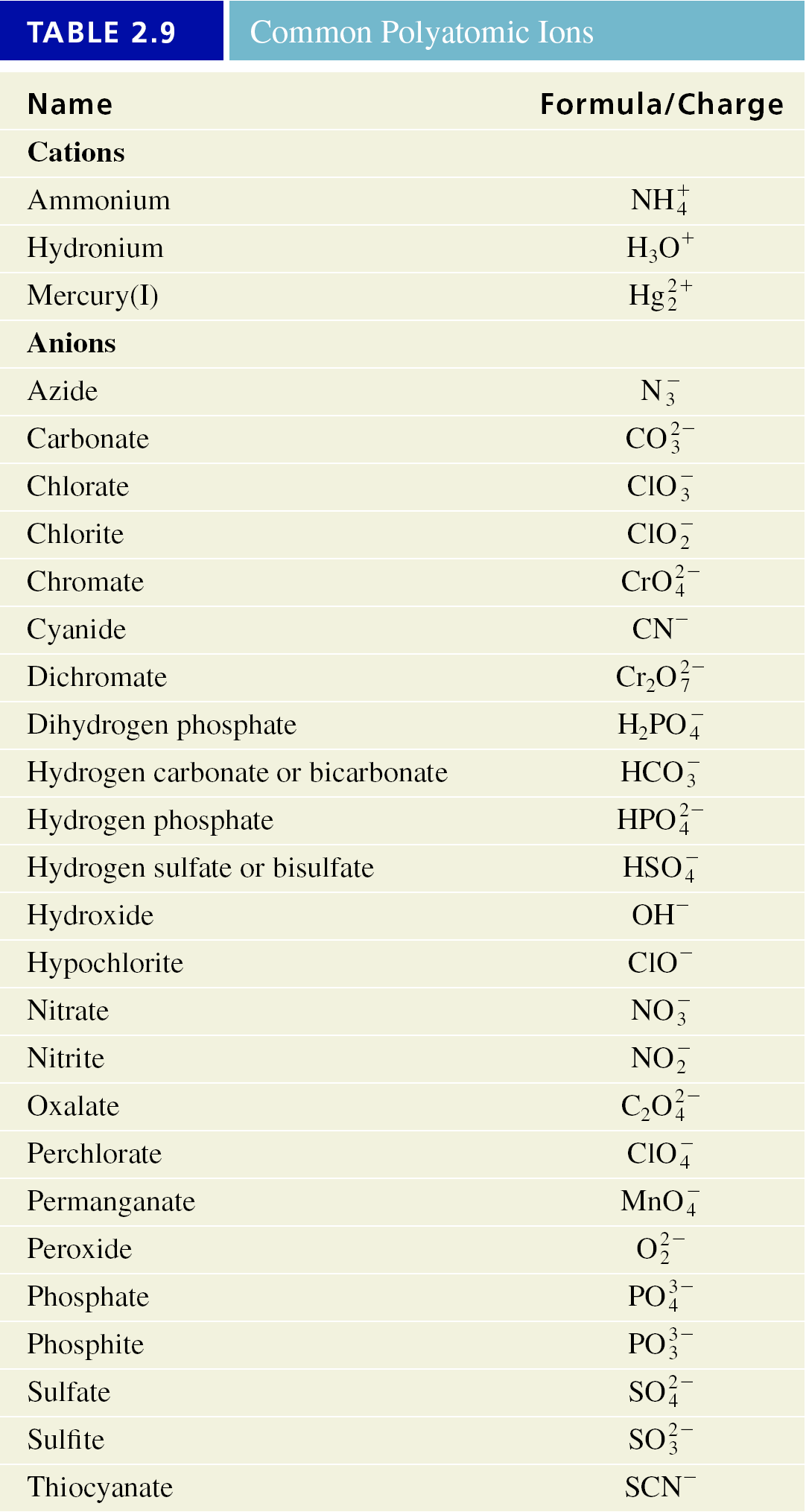 Copyright McGraw-Hill 2009
58
Ionic compounds - represented by empirical formulas
Compound formed is electrically neutral
Sum of the charges on the cation(s) and anion(s) in each formula unit must be zero
Examples: 
                  Al3+ and O2      Al2O3
			Ca2+ and PO43     Ca3(PO4)2
Copyright McGraw-Hill 2009
59
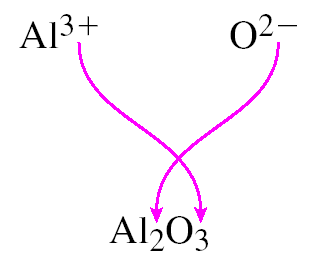 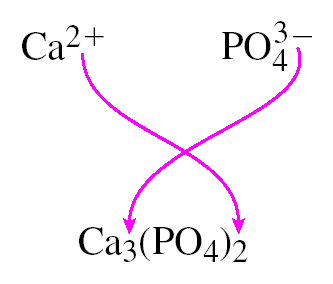 Copyright McGraw-Hill 2009
60
Formation of an Ionic Compound
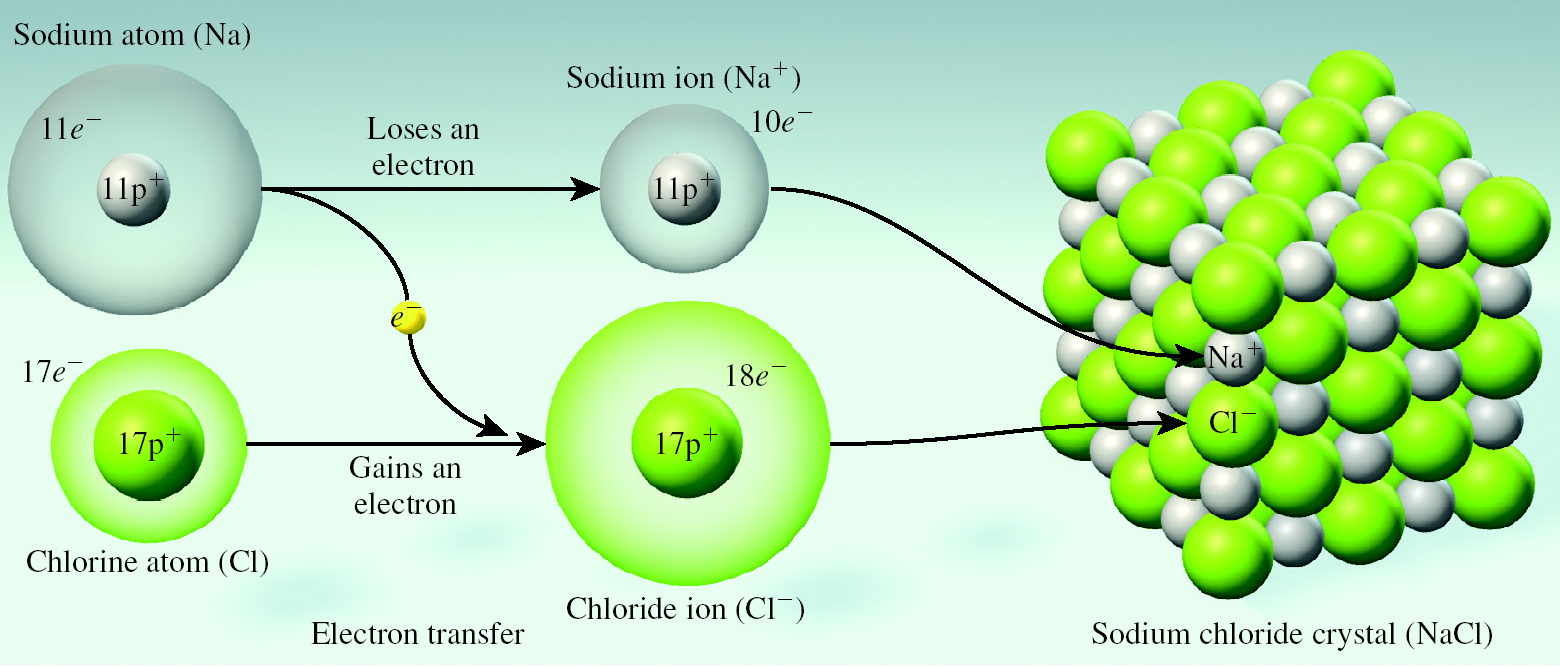 Copyright McGraw-Hill 2009
61
Write empirical formulas for 
Aluminum and bromide
                      AlBr3
barium and phosphate
                     Ba3(PO4)2
Magnesium and nitrate
			      Mg(NO3)2
Ammonium and sulfate
                       (NH4)2SO4
Copyright McGraw-Hill 2009
62
Naming ionic compounds
Name the cation 
Name the anion 
Check the name of cation 
If it is a A group metal you are finished 
If it is a transition metal, with some exceptions, add the appropriate  Roman numeral to indicate the positive ionic charge
Copyright McGraw-Hill 2009
63
Write names for the following: 
KMnO4
              
Sr3(PO4)2
              
Co(NO3)2
                     
FeSO4
Copyright McGraw-Hill 2009
64
Write names for the following: 
KMnO4
              potassium permanganate
Sr3(PO4)2
              strontium phosphate
Co(NO3)2
              cobalt(II) nitrate       
FeSO4
              iron(II) sulfate
Copyright McGraw-Hill 2009
65
Oxoacids
When writing formulas, add the number of H+ ions necessary to balance the corresponding oxoanion’s negative charge
Naming formulas  
If the anion ends in “-ite” the acid ends with “-ous” acid
If the anion ends in “-ate” the acid ends in “-ic” acid
Copyright McGraw-Hill 2009
66
Name the following: 
H2SO3
                 
HClO
                 
H3PO4
                 
Write formulas for the following: 
Perchloric acid
                 
Nitric acid
Copyright McGraw-Hill 2009
67
Name the following: 
H2SO3
                 sulfurous acid
HClO
                 hypochlorous acid
H3PO4
                 phosphoric acid
Write formulas for the following: 
Perchloric acid
                 HClO4
Nitric acid 
                 HNO3
Copyright McGraw-Hill 2009
68
Hydrates - compounds that have a specific number of water molecules within their solid structure
Hydrated compounds may be heated to remove the water forming an anhydrous compound
Name the compound and add the word hydrate.  Indicate the number of water molecules with a prefix on hydrate. 
Example: CuSO4 · 5 H2O 
Copper (II) sulfate pentahydrate
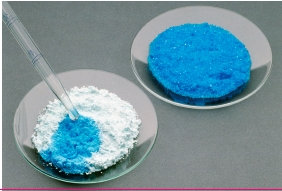 Copyright McGraw-Hill 2009
69
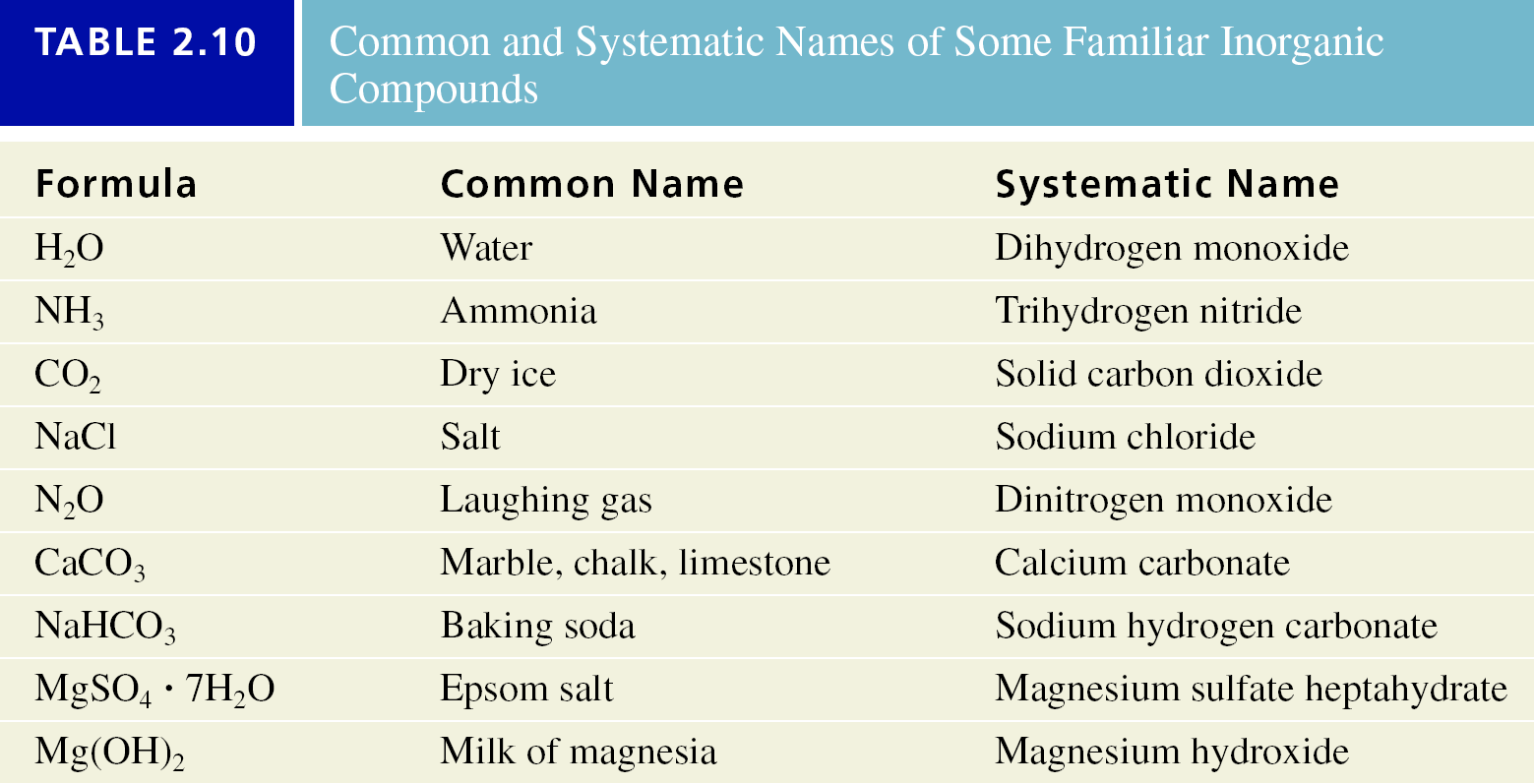 Copyright McGraw-Hill 2009
70
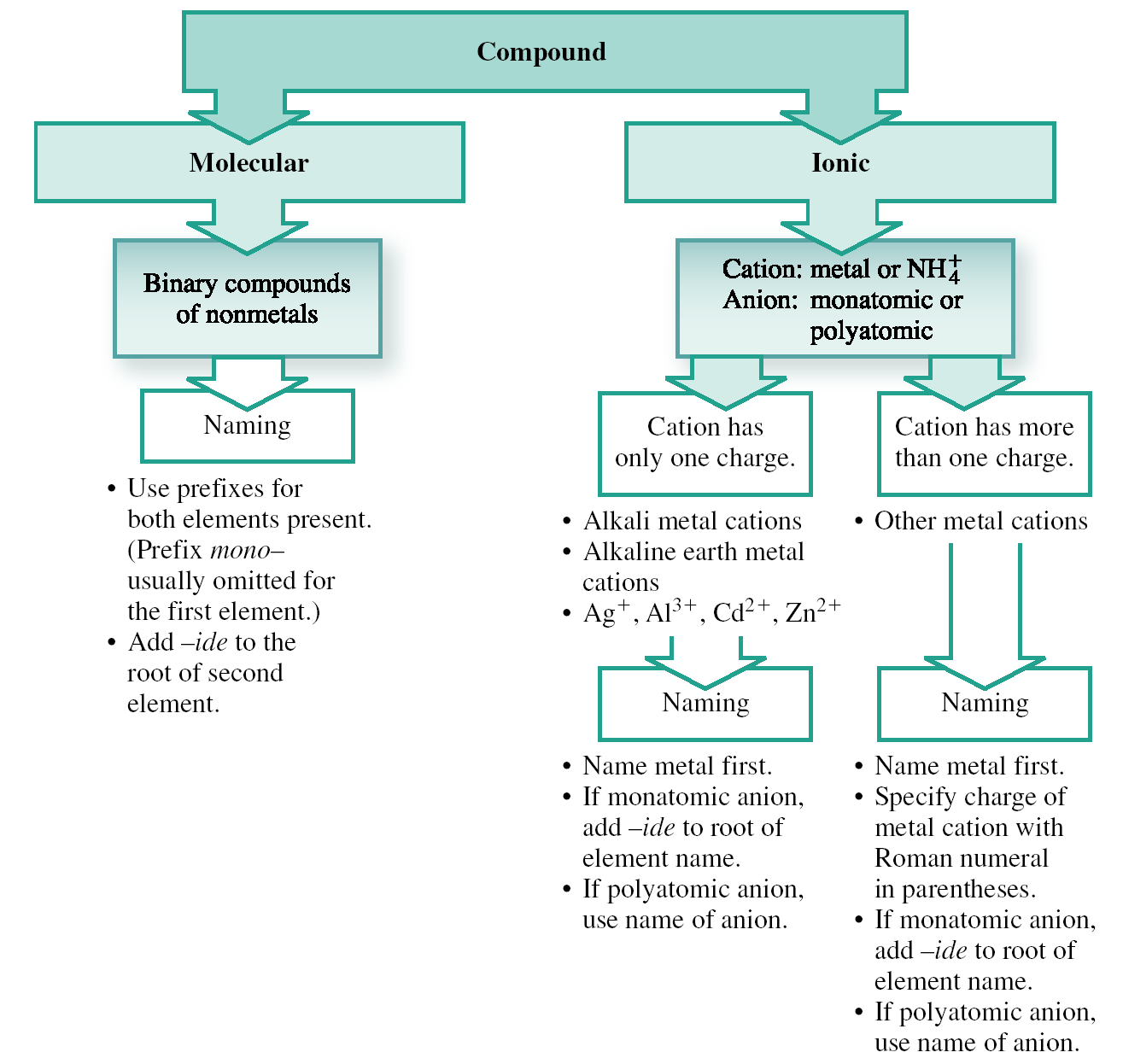 Copyright McGraw-Hill 2009
71
Key Points
Atomic theory - parts of the atom; theories; laws
Types of radiation
Atomic number and mass number 
Isotopes
Periodic table; families and periods; metals, nonmetals and metalloids
Copyright McGraw-Hill 2009
72
Key Points
Average atomic mass 
Naming and writing formulas for
Binary molecular compounds
Binary acids
Ionic compounds 
Oxoacids
Hydrates
Copyright McGraw-Hill 2009
73